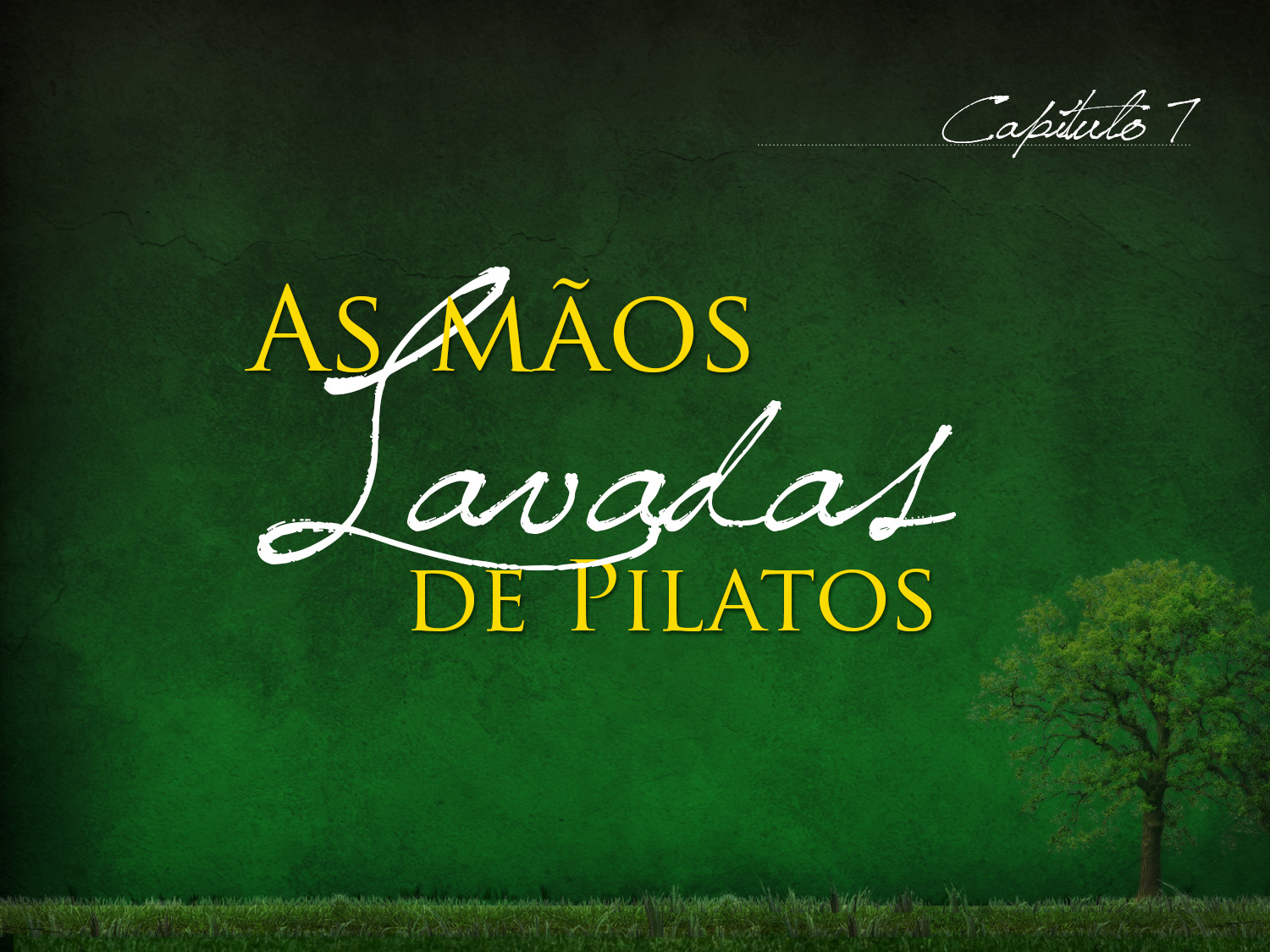 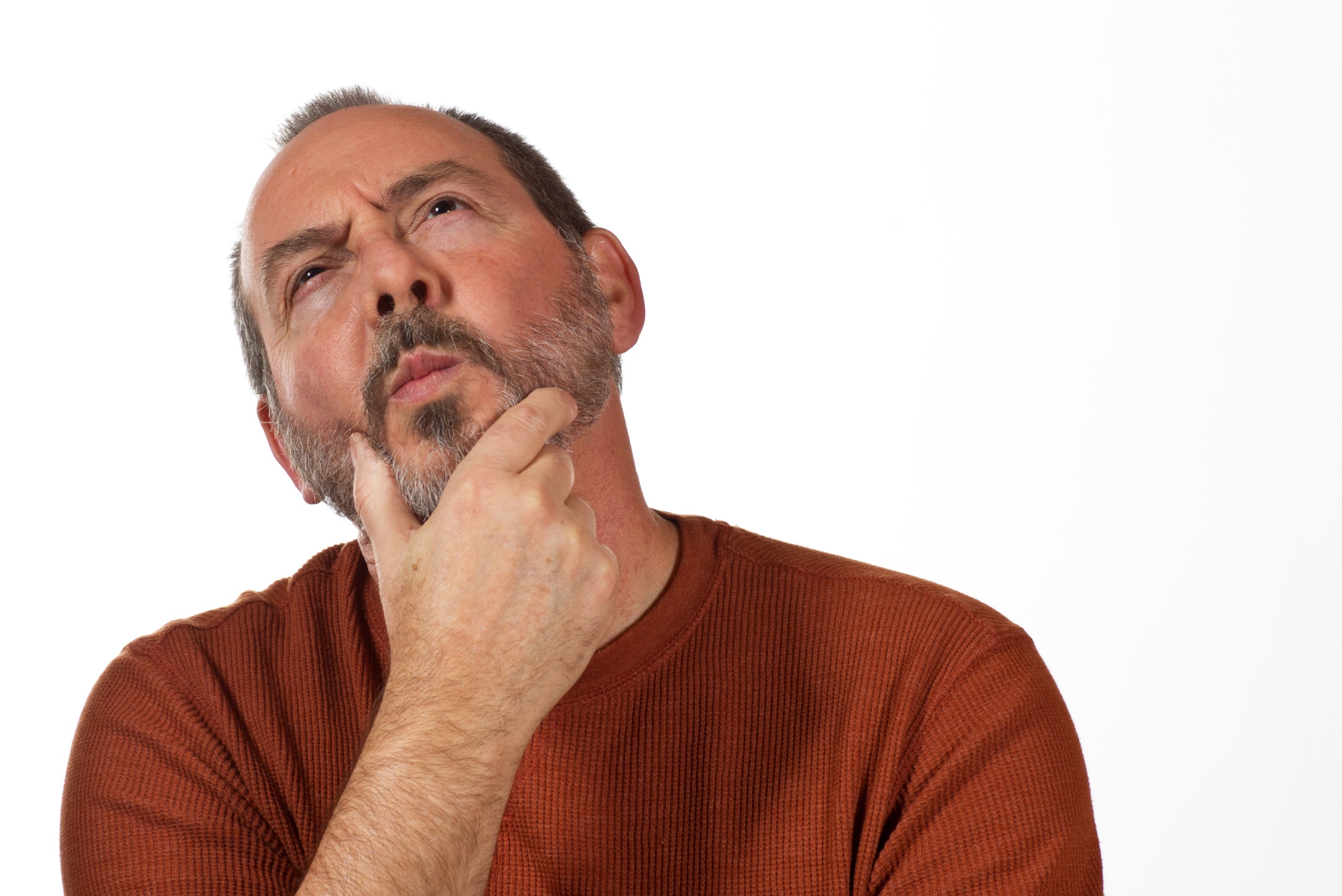 O QUE ISSO TEM 
A VER COMIGO?
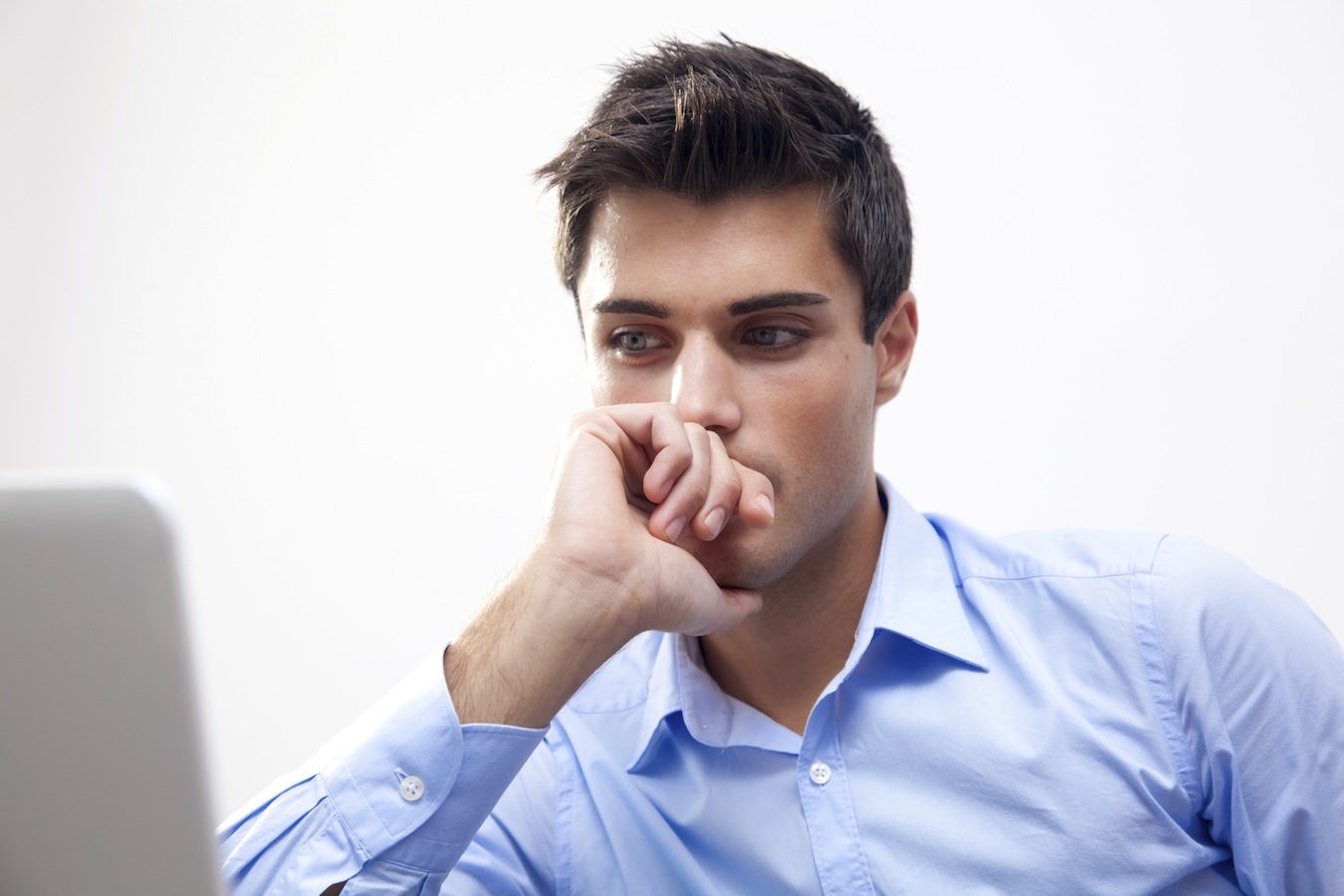 O QUE ISSO 
TEM DE
IMPORTANTE?
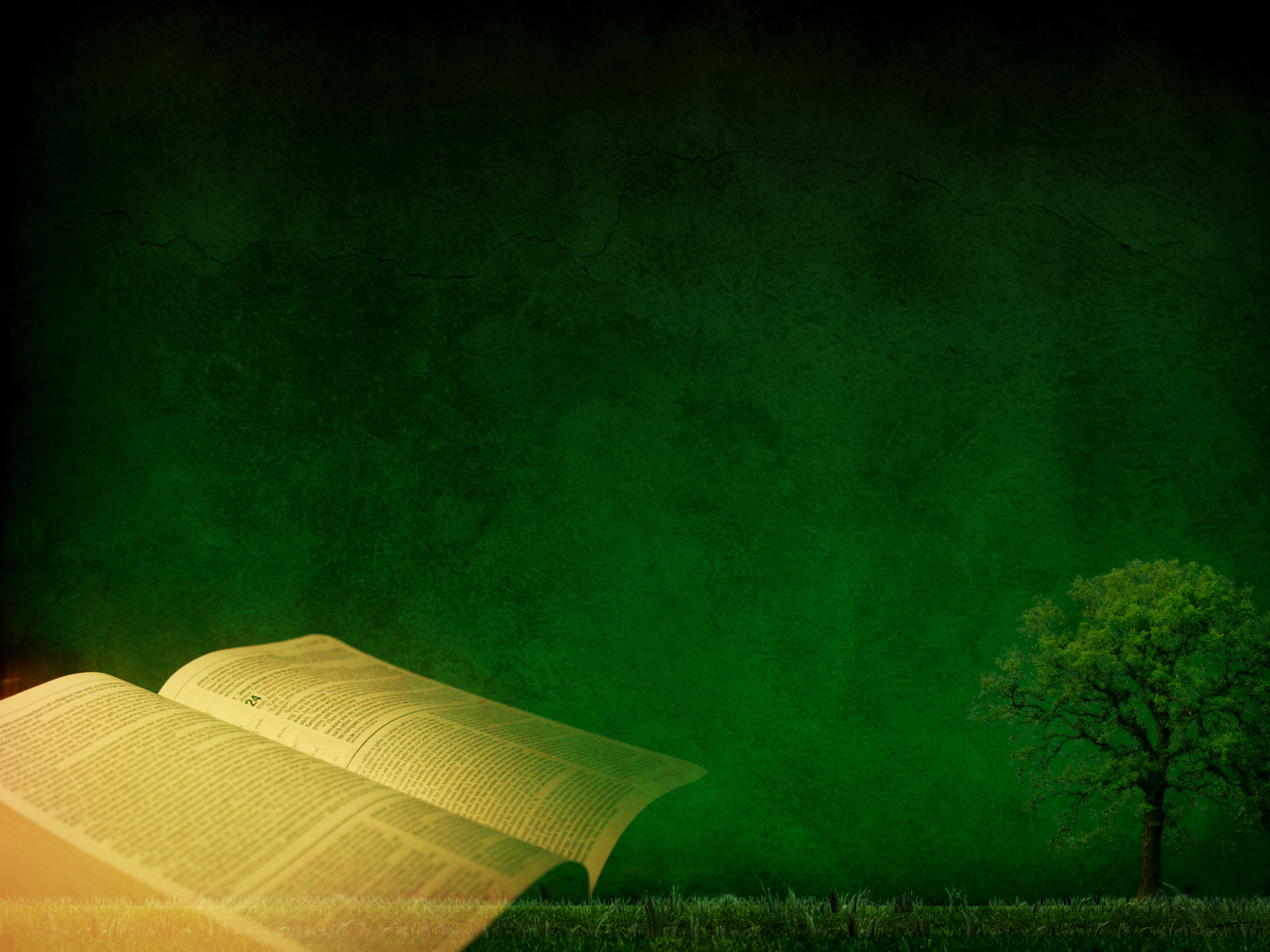 “Ora, o homem naturalnão aceita as coisas do Espírito de Deus, porque lhe são loucura; e não pode entendê-las, porque elas se discernem espiritualmente.”
I Coríntios 2: 14
COMO POSSO ME
BENEFICIAR DA
VITÓRIA DE JESUS?
Passos para Salvação:
“Como está escrito:Não há um justo, nenhum sequer.”
Romanos 3: 10
Admitir o Pecado e
Suas Consequências
Passos para Salvação:
“Portanto, assim como por um só homem entrou o pecado no mundo, e pelo pecado, a morte, assim também a morte passou a todos os homens, porque todos pecaram.”

Romanos 5: 12
Admitir o Pecado e
Suas Consequências
Passos para Salvação:
“Porque o salário dopecado é a morte.”

Romanos 6: 23 p.p.
Admitir o Pecado e
Suas Consequências
Abrir-se ao Espírito Santo e Arrepender-se
Passos para Salvação:
“Ou desprezas a riqueza da sua bondade, e tolerância, e longanimidade, ignorando que a bondade de Deus é que te conduz ao arrependimento?”
Romanos 2: 4
Admitir o Pecado e
Suas Consequências
Abrir-se ao Espírito Santo e Arrepender-se
Passos para Salvação:
“Se confessarmos os nossos pecados, Ele é fiel e justo para nos perdoar os pecados e nos purificar de toda injustiça.”
I João 1: 9
Admitir o Pecado e
Suas Consequências
Abrir-se ao Espírito Santo e Arrepender-se
Confessar os Pecados a Deus
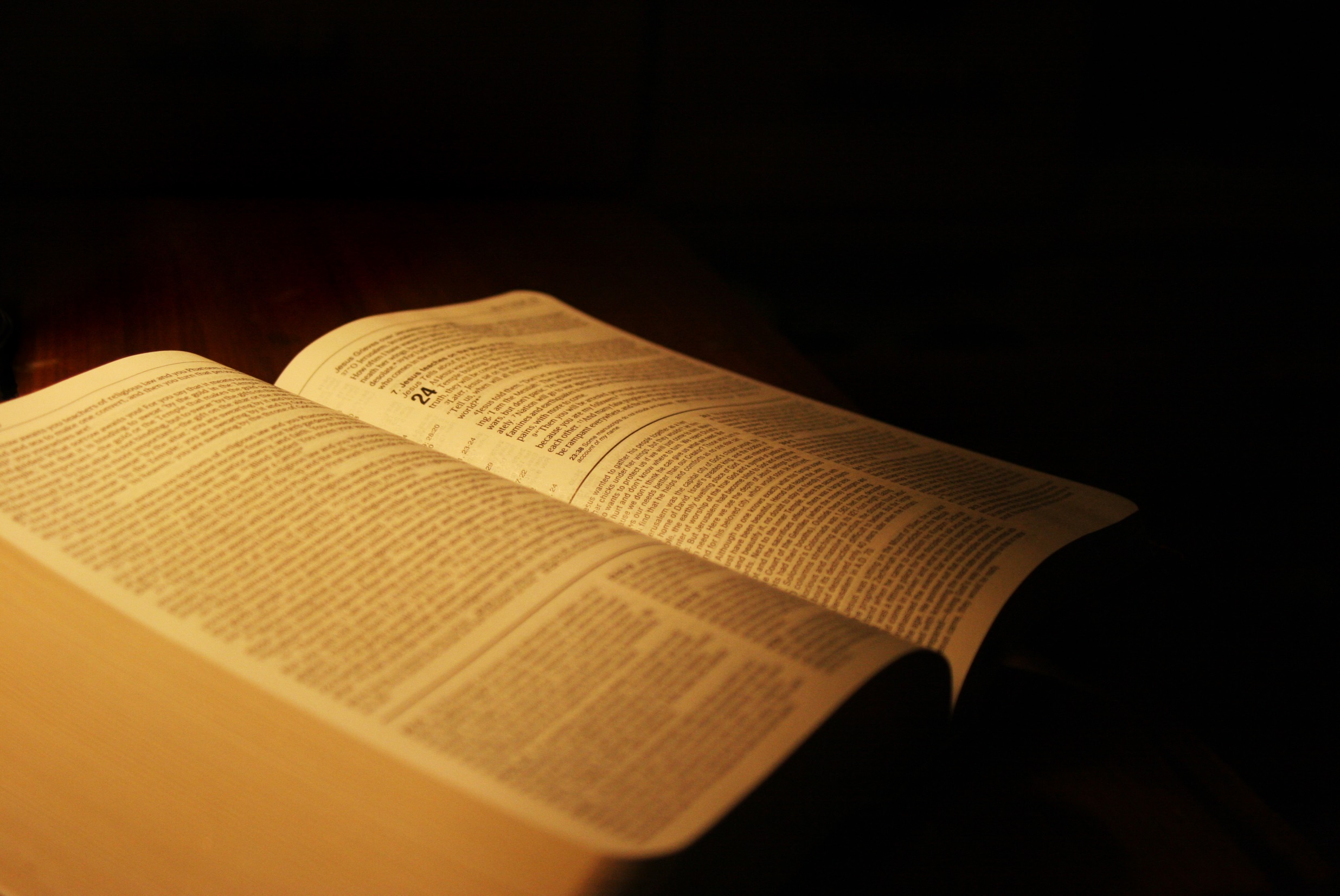 “...o dom gratuito de Deus é a vida eterna em cristo Cristo Jesus, nosso Senhor.”

			Romanos 6:23 u.p.
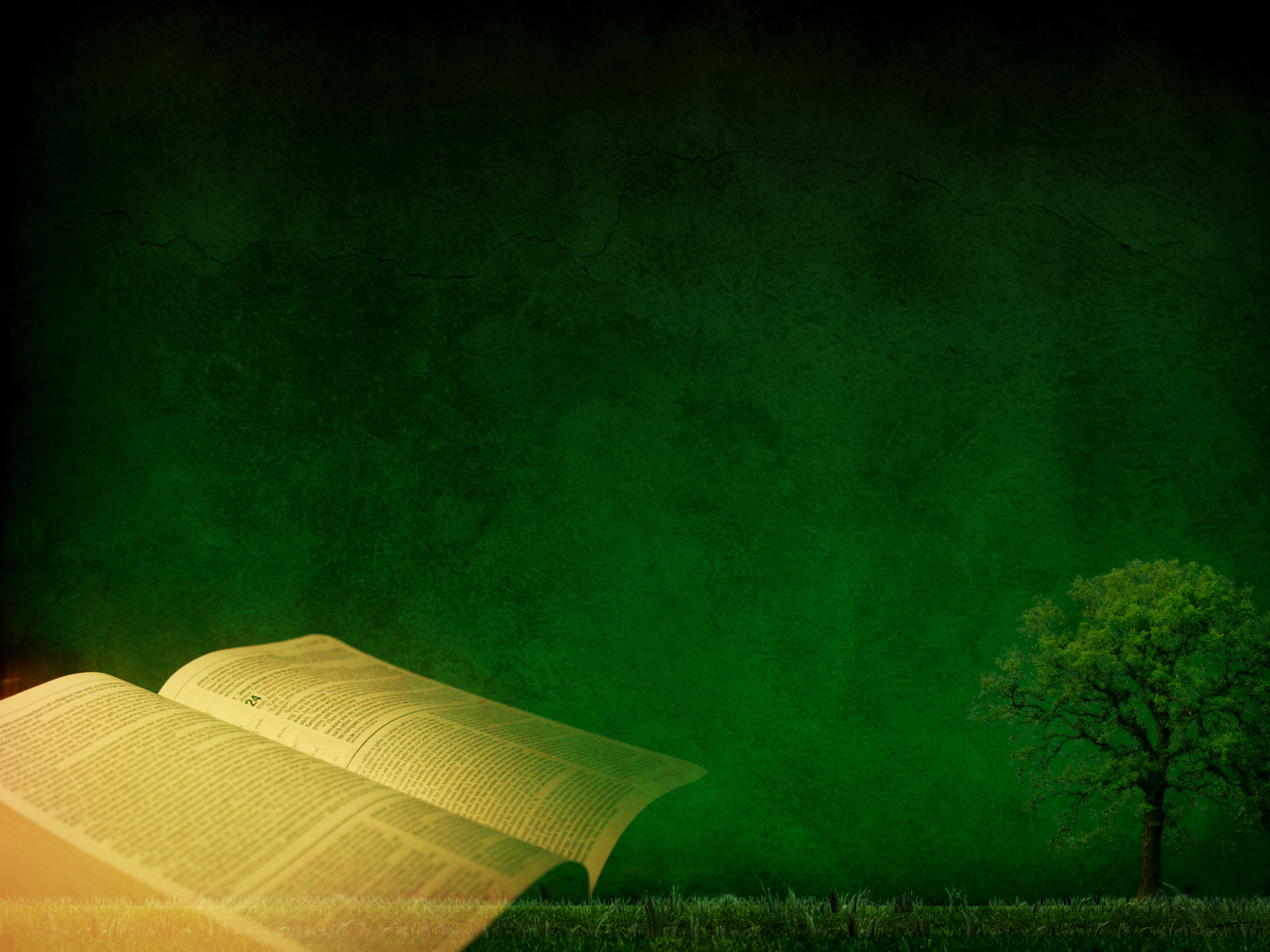 “Porque pela graça sois salvos,mediante a fé; e isto nãovem de vós; é dom de Deus;não de obras, para queninguém se glorie.”
Efésios 2: 8, 9
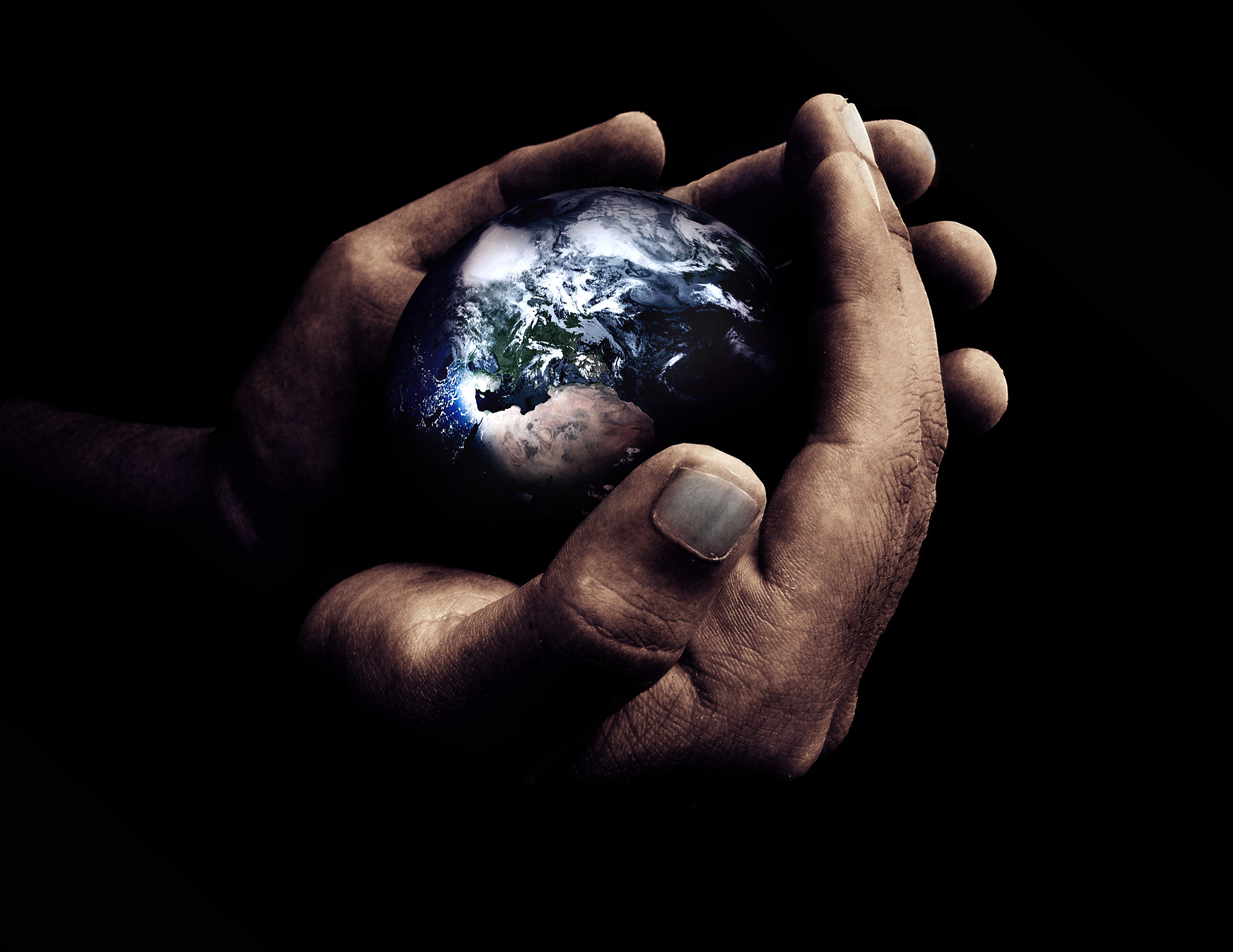 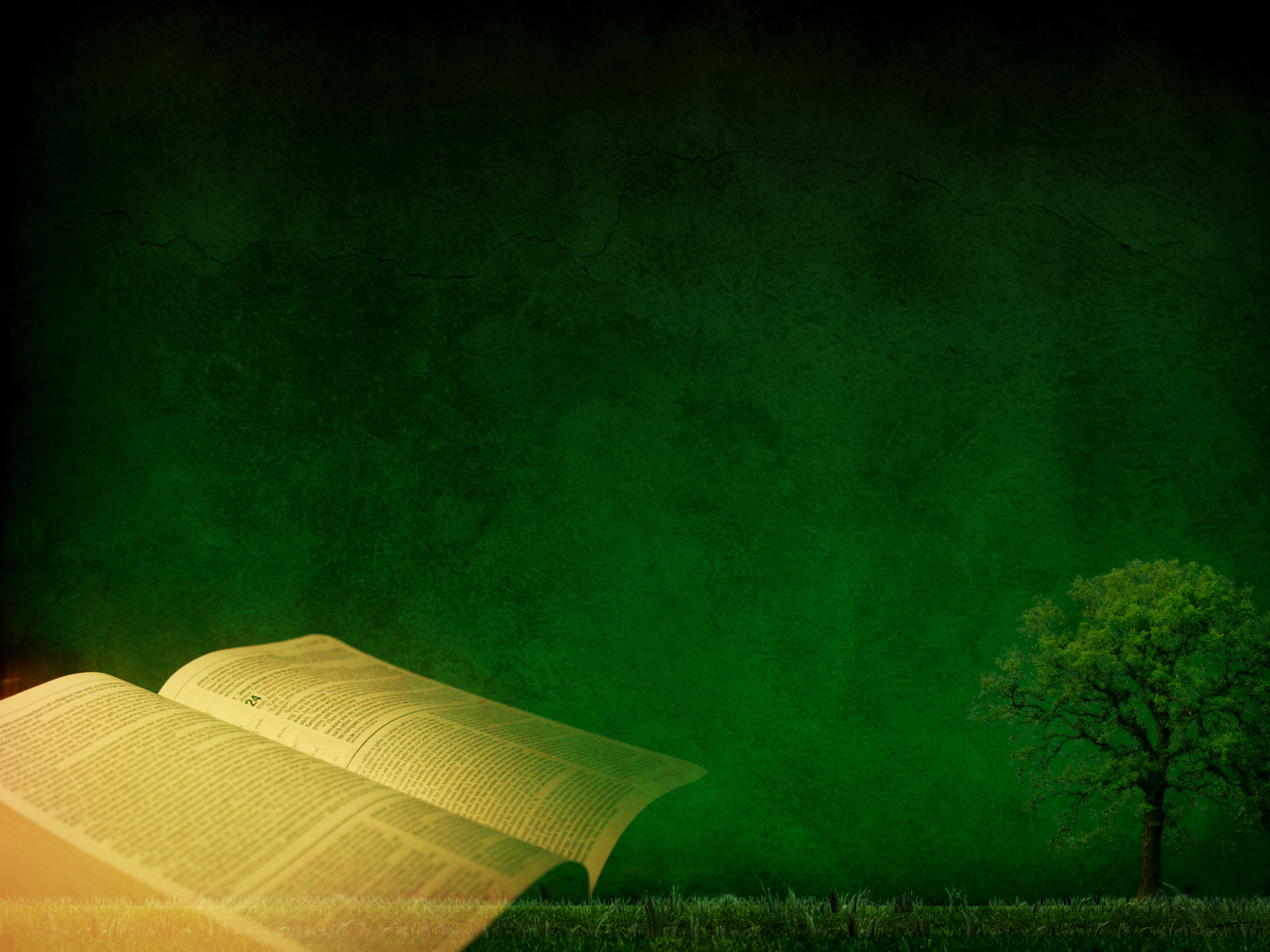 “E nós conhecemos  e cremos no amor que Deus tem por nós. Deus é amor, e aquele que permanece no amor permanece em Deus, e Deus, nele.”

				I João 4:16
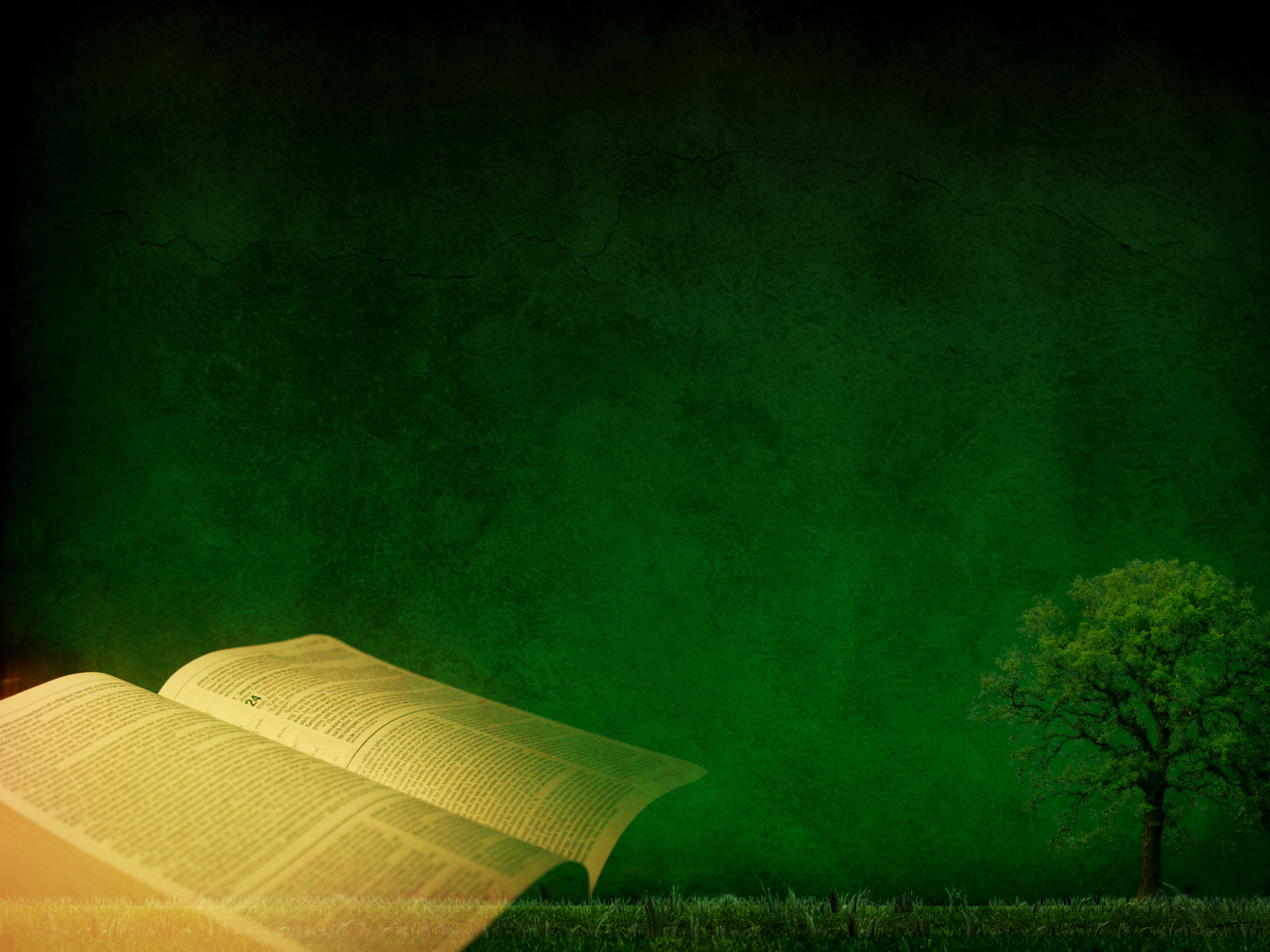 “Porque Deus amouao mundo de tal maneiraque deu o Seu Filho unigênito, 
para que todo aquele que nele 
crê não pereça mas tenha a 
vida eterna.”
João 3: 16
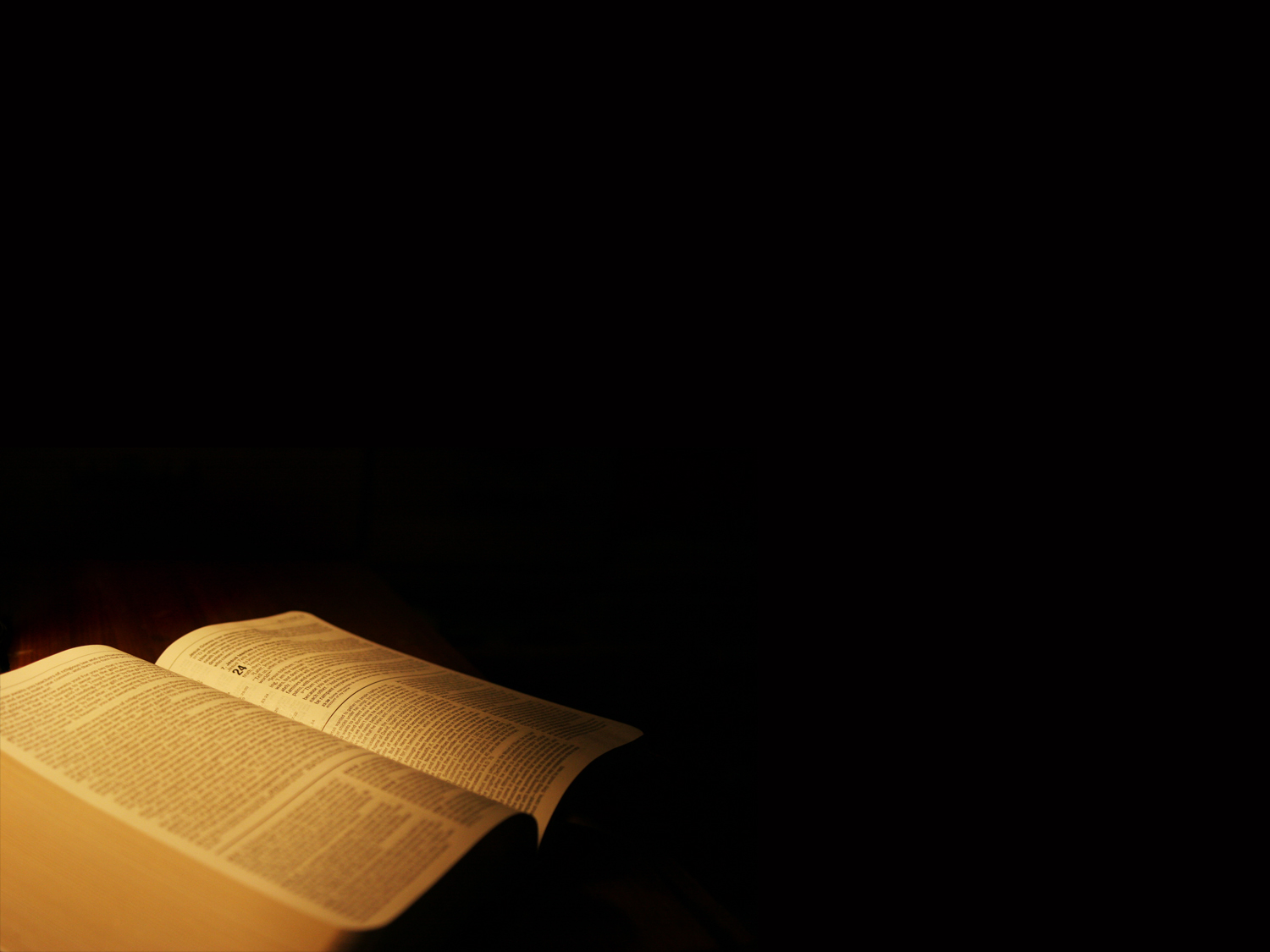 “Replicou-lhes Pilatos:Que farei, então, de Jesus, 
chamado Cristo?Seja crucificado! Responderam todos.
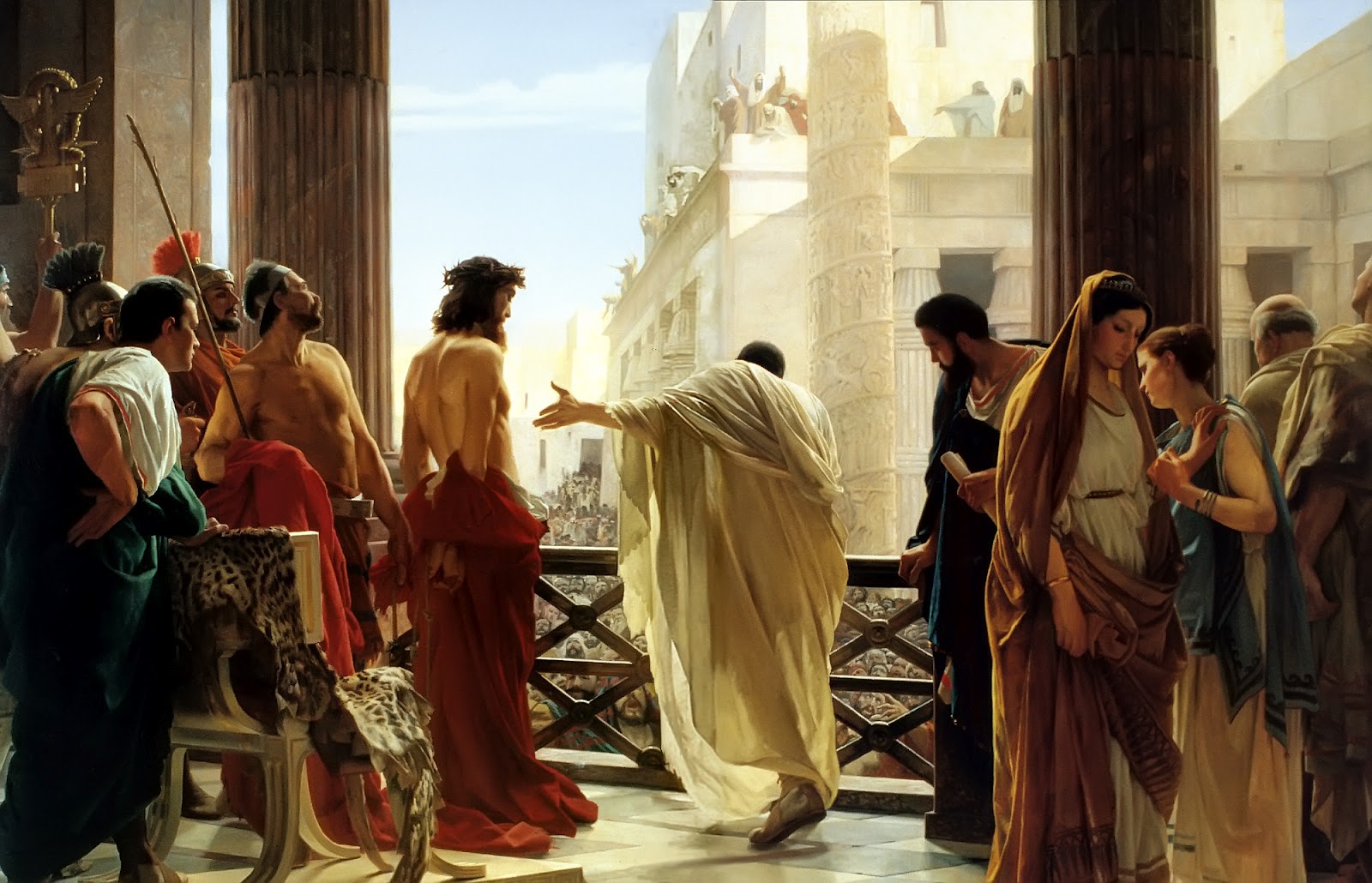 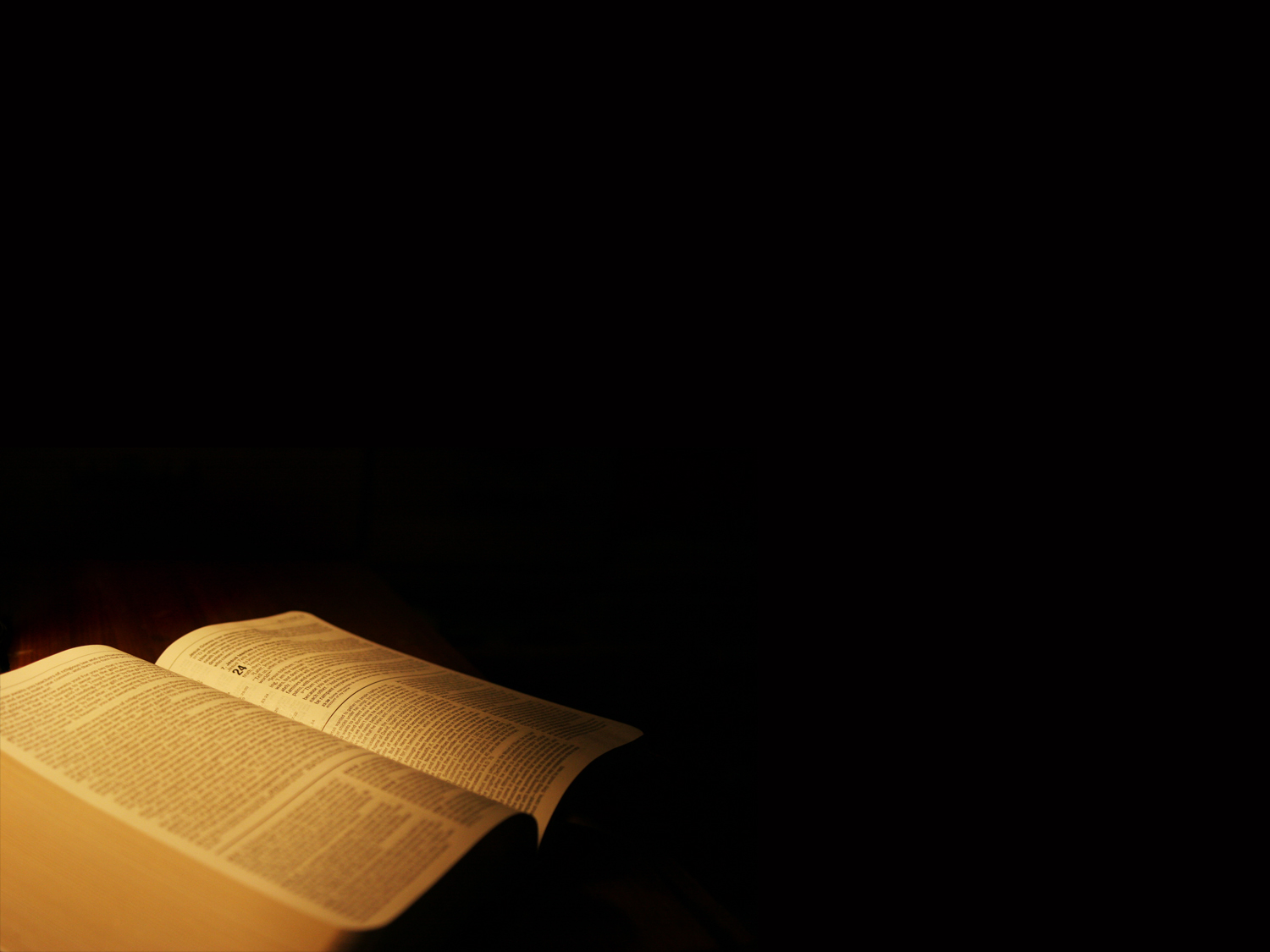 Vendo Pilatos que nada conseguia, antes, pelo contrário, aumentava o tumulto, mandando vir água, lavou as mãos perante o povo, dizendo: Estou inocente do sangue deste [justo]; fique o caso convosco.”

Mateus 27: 22 e 24
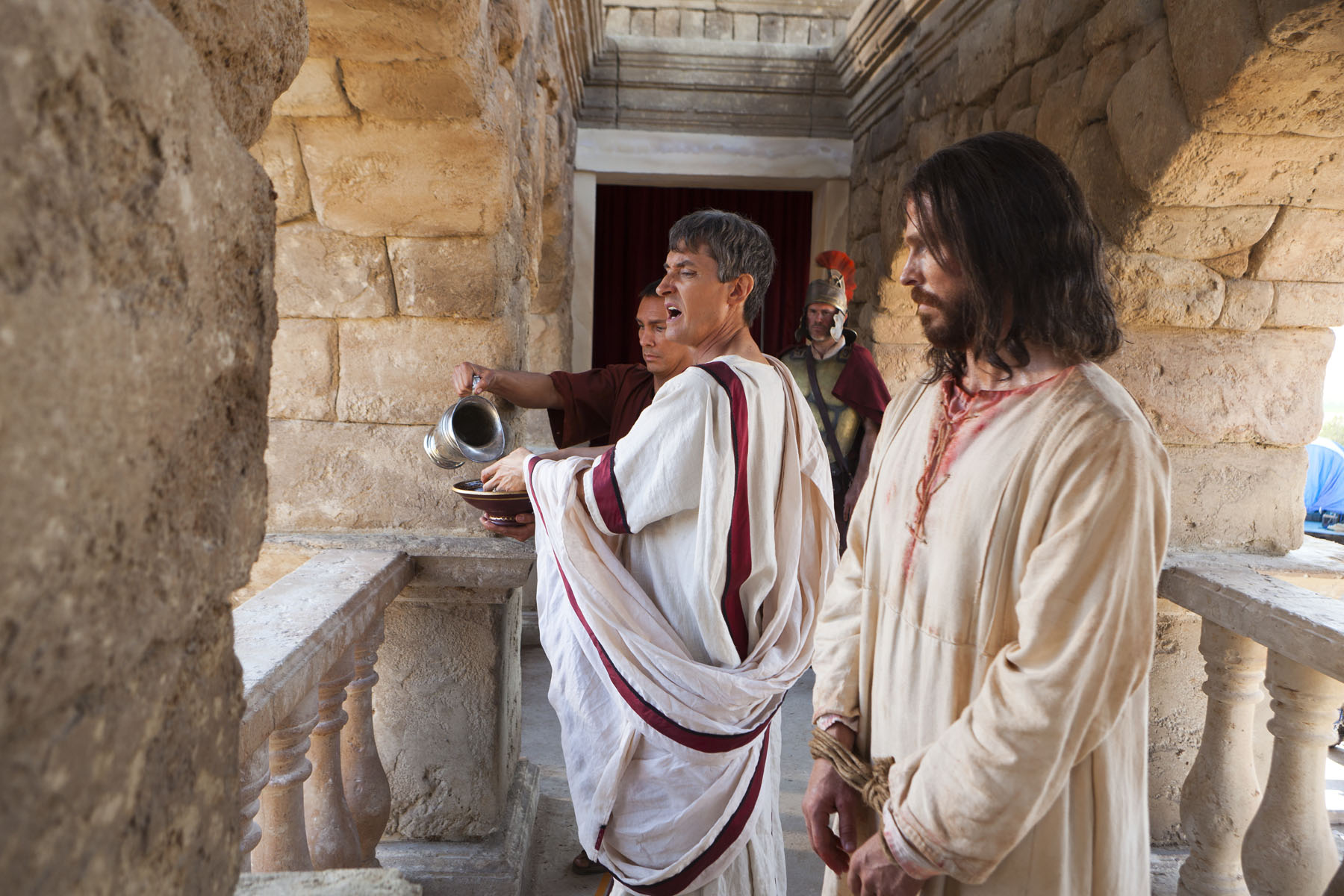 “O QUE FAREI DE JESUS CHAMADO CRISTO?”
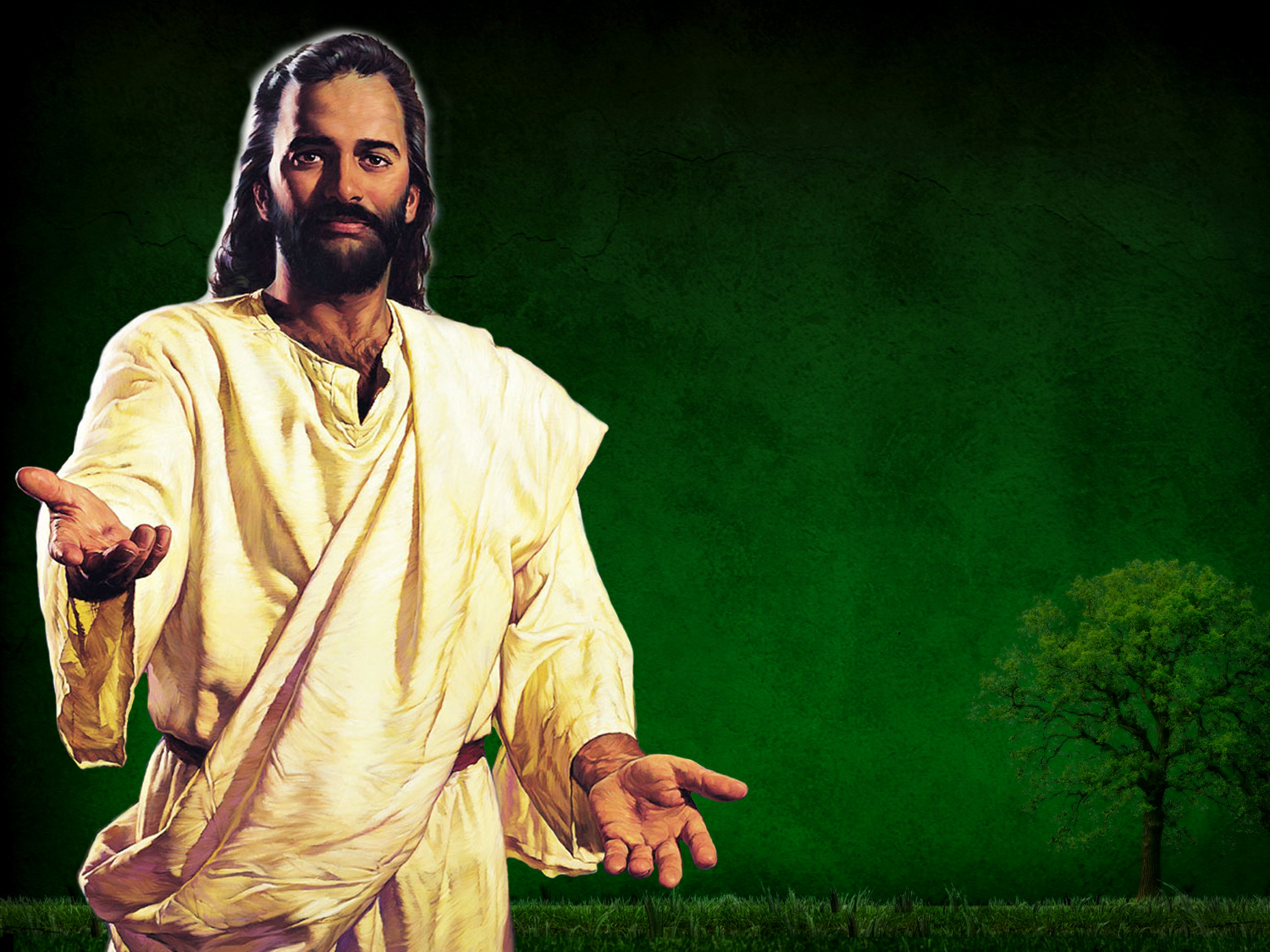 “Vinde a mim, todos os que estais cansados e sobrecarregados, e eu vos aliviarei.”
 
Mateus 11: 28
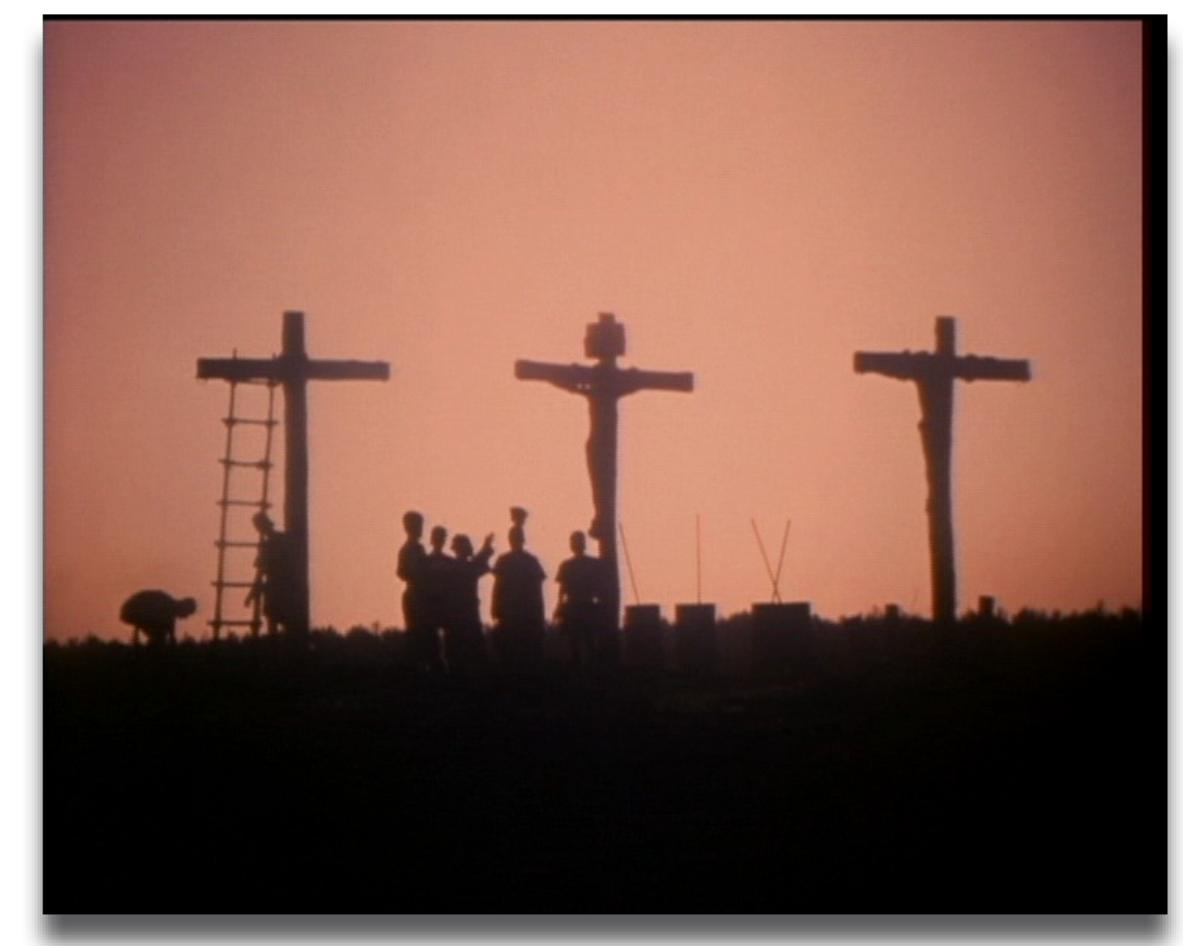 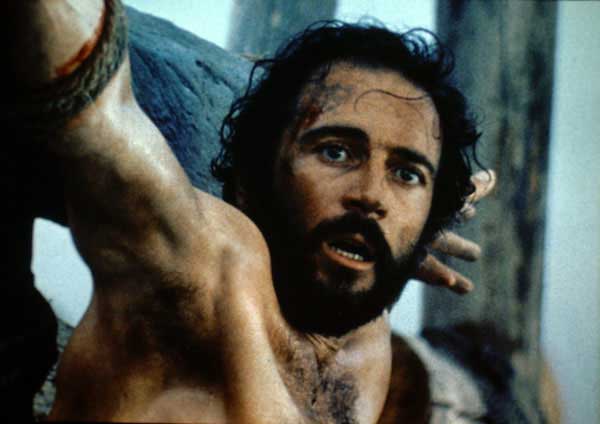 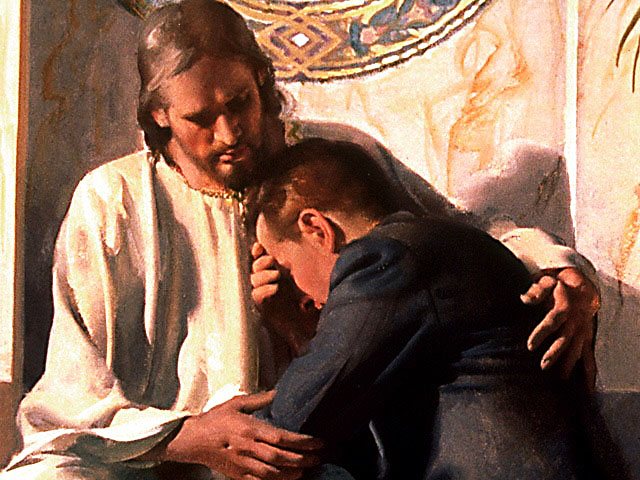 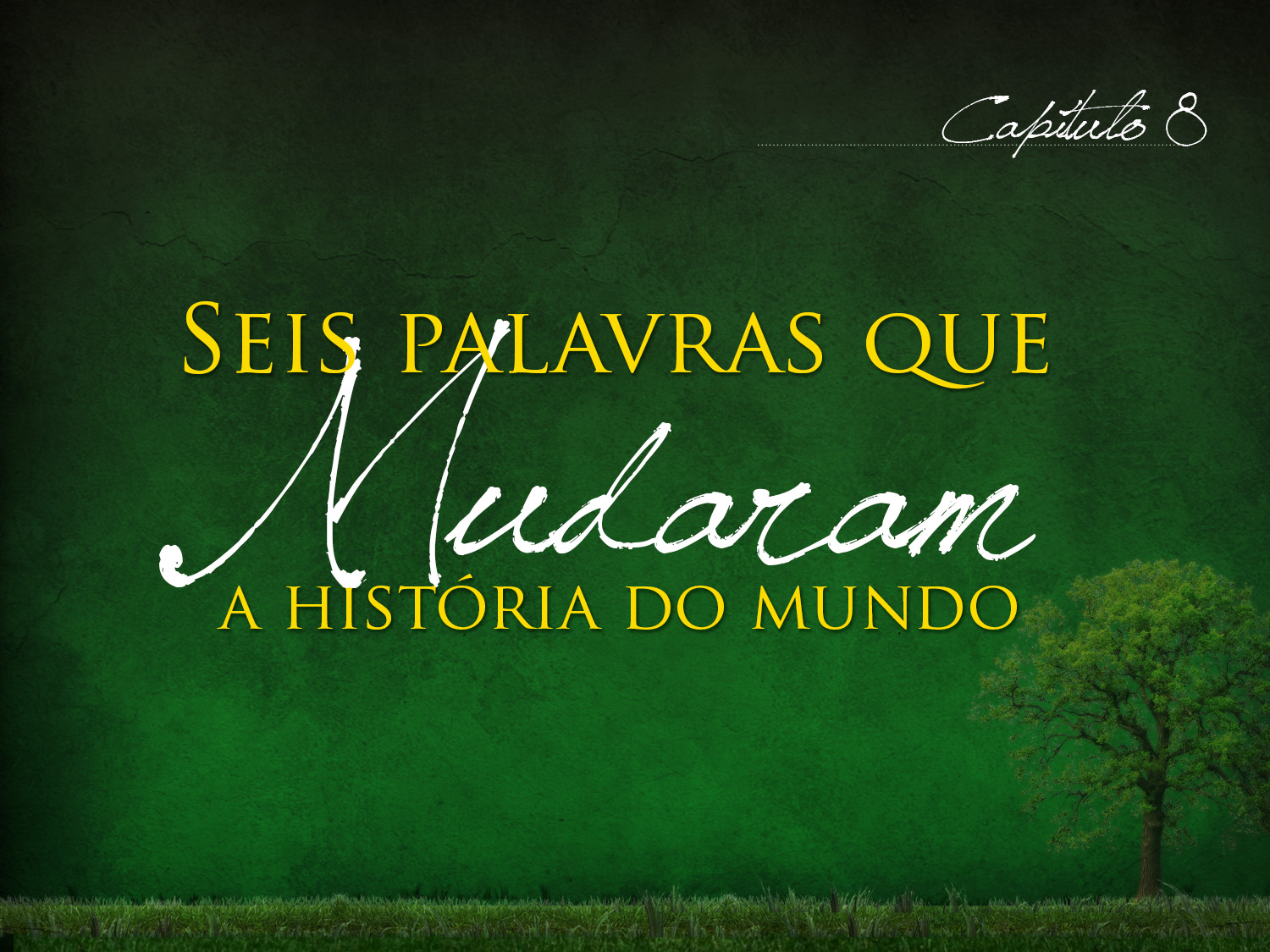